Hamelakkers WoontDuurzaamErvaringen van buurtbewonersViolette Brand: Generaal Foulkesweg 111Martin Keijbets: Hamelakkerlaan 31Nora van den Broek: Bosrandweg 8
Welkom!bij André & Violette Brand
Hamelakkers woont duurzaam, 11 september 2018
Naar energieneutraal
Renovatie woning uit de jaren ‘50
Bouwjaar 1957
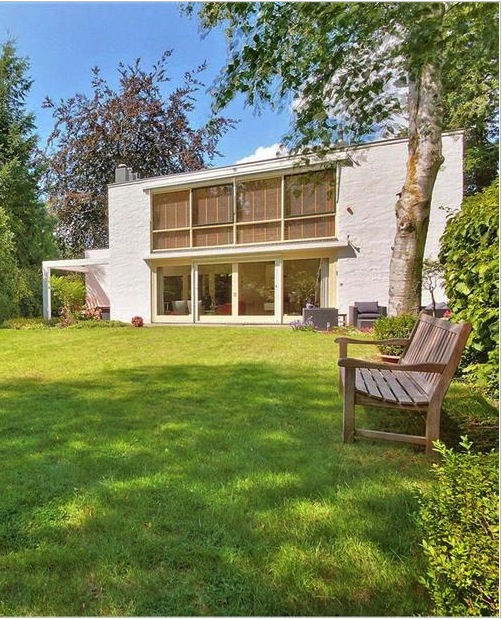 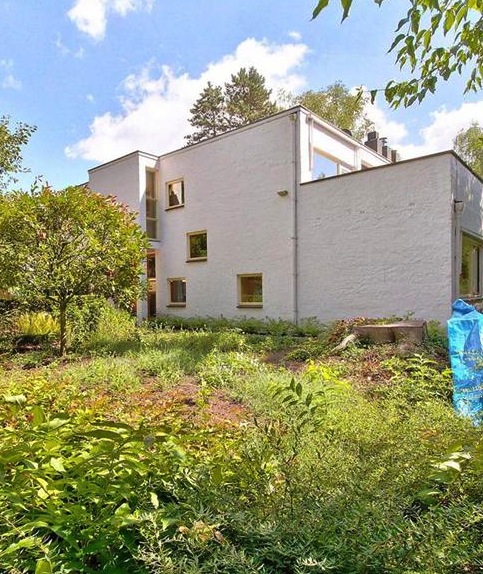 Toen al zijn tijd ver vooruit: 
veel glas op Zuid, weinig op Noord, nu vaak het credo voor passiefhuizen
Doelen renovatie
Huis aanpassen aan huidige tijd met:
Behoud van architectuur
met oorspronkelijke tekeningen en architect
Besparing energie
zo mogelijk voldoen aan huidige nieuwbouw-eisen
streven naar energieneutraal
Optimaal comfort
geen beperking in gebruiksgemak
Doelen energiebesparing:energieneutraal
Voor renovatie
Na renovatie
Alleen dakisolatie 5 cm (1999)
Gasverbruik: 4000 m3/jaar
Elektriciteitsverbruik:onbekend
Airco op slaapkamer
Dak-,vloer- en spouwisolatie
Berekend Gasverbruik: 800 m3/jaar, door CV-haard streven naar 0 m3
Elektriciteitsverbruik:4500 kWh 50/50, door zonnepanelen naar 0 kWh (2017: 600 kWh)
Airco eruit
Renovatieproces
Spanningsveld
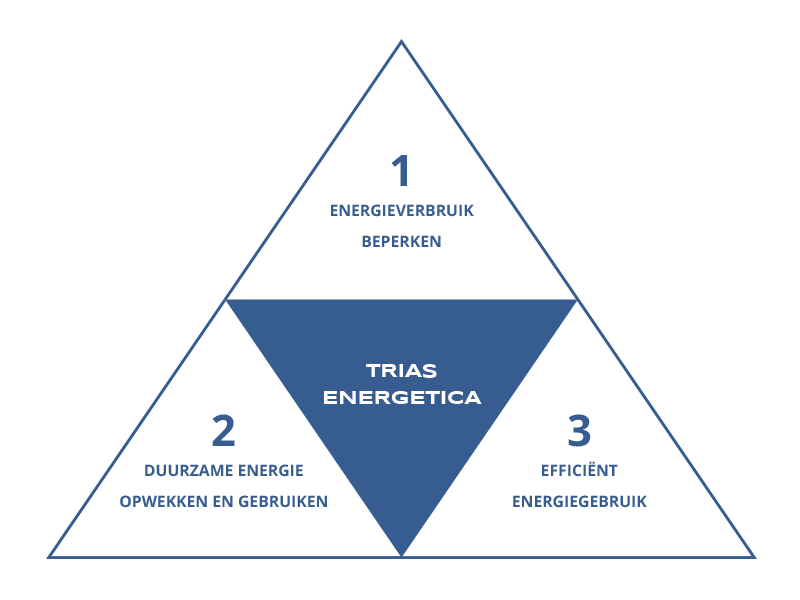 ISOLATIE!
Keuzes isolatie: Dak
Keuzes isolatie: Gevel
*) Binnen-/ buitengevel isolatie valt af wegens architectuur en kosten
Keuzes isolatie: Vloer
Keuze verwarming: 				Hout-CV haard
CV haard met heatpipes (zonneboiler)met vloer- cq. lage temperatuur verwarming
Zonnepanelen24x Axsun polykristallijn 255 Watt piek  Oost/West opstellingmet SolarEdge optimizers en omvormer
En verder
Douche WTW
Centrale ventilatie met WTW: Itho Daalderop Quality Flow
Recirculatie afzuigkap
Verticale jaloezieën als buitenzonwering, regelbaar op zon- en windsensor en warmte in de verschillende ruimtes (EvoHome)
Led-verlichting
A++/A+++ apparatuur
Ervaringen na 4 jaar gebruik
Gasverbruik: 160-200 m3 per jaar
Hout: +/- 12 m3 per jaar: efficiënt stoken is leuke sport!
Elektriciteit: 600 kWh per jaar
Comfort: 
zeer plezierig! 
geen geluidsoverlast (installaties in kelder, ventilatiegeluid geen overlast)
geen koudeval ondanks verwijderen convectorput 
veel comfort van nieuwe ruiten (2 graden temp verschil op raam bij 0 graden buiten)
Lage temp. radiator = traag verwarmen werkkamer snel bijverwarmen met infrarood paneel
Kostenindicatie energiemaatregelen 75-120k€ (TvT: +/- 20 jr)
Tips
Volg je eigen gevoel/wensen!  veel plezier van sfeerhaard met verwarmingsfunctie
Zonneboiler is zeer efficiënt, hele jaar door plezier van
Bouwteam overleg nuttig (alle partijen aan tafel)
Vervang alle ruiten in 1 keer
Comfort in warme zomers: isolatie, isolerend glas & zonwering!
Hamelakkers WoontDuurzaam
“Hamelakkerlaan 31 van het gas los?”
11 september 2018
Gasverbruik H31(m3)
huis gebouwd in 1921, gekocht in 1975

1965 centrale verwarming
1976 ca. 4000
1979-82 dubbelglas benedenverdieping, spouwmuur isolatie
1983 ca. 3500
2002 nieuwe gasketel met verbeterd rendement
2003 ca. 3200
2016 studie verduurzaming huis
2017 2700 (inkoop zonne-energie via ValleiEnergie)
2019 geschat 1200 – extra elektraverbruik ca. 1600 kWh (nu ca. 2700)
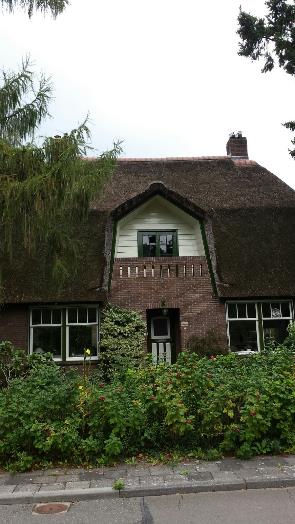 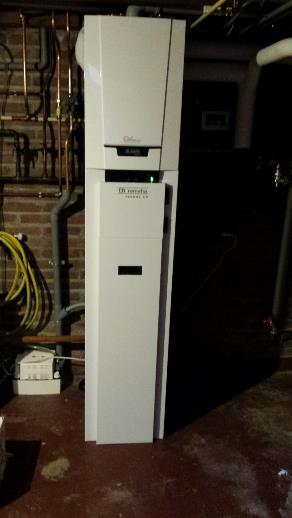 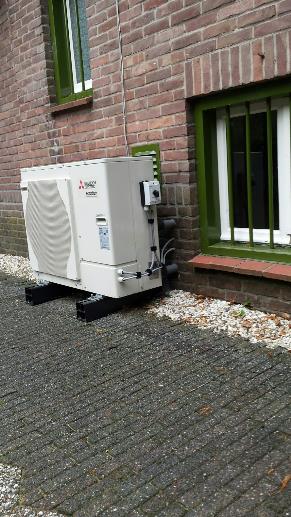 Hamelakkers WoontDuurzaam
Aardwarmte pomp Bosrandweg 8
Bouwjaar:	1973/1974
Grootte:		900 m3 

Gezinssamenstelling: 2 volwassenen + 2 kinderen
Kantoor aan huis
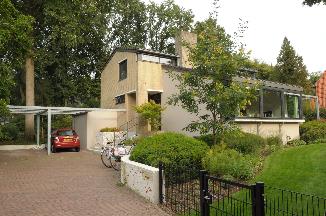 2015 Renovatie;
Isolatie.  Dak isolatie, dubbel glas en kelder: muur en vloer isolatie.
Vervangen verwarmingssysteem.

Het aardwarmte systeem.
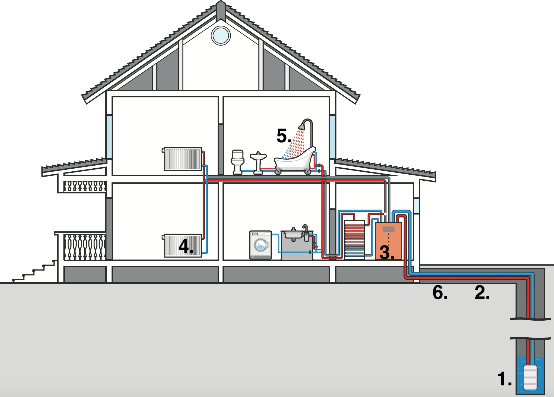 Warmtepomp
Neura NDB 14kW
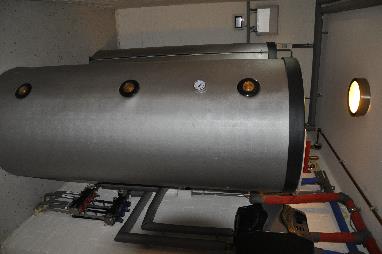 Buffervat voor
 CV water 500 liter
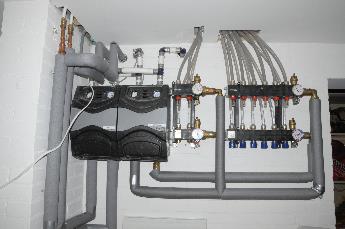 Pompset/groep 
voor verwarmingskring
Voordelen van het systeem.
Zowel voor verwarming als voor tapwater.
Comfortabele warmte door laag temperatuur verwarming via vloerverwarming en (Jaga-DBE+)radiatoren.
Mogelijkheid om te koelen in de zomer (passief koelen).
Hoog rendement van de energie (300%).
Lage CO2 waarde.
Geen gas aansluiting meer nodig.
Warmte per verdieping regelbaar.
Geschatte kosten besparing € 1190,-per jaar. Terugverdientijd 13,5 jaar.
Hamelakkers WoontDuurzaam